CONDUCT
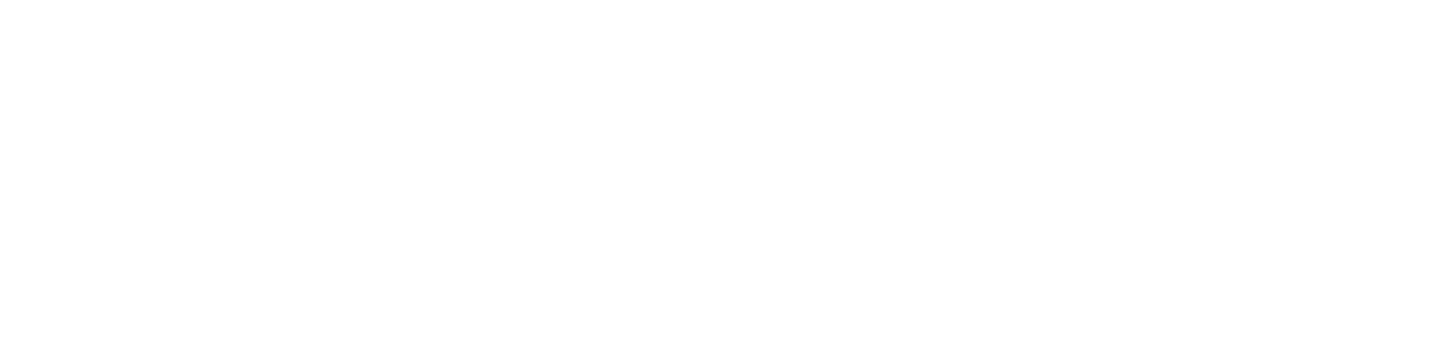 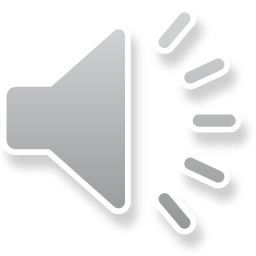 [Speaker Notes: The goal of this vignette is to communicate the Academy’s policy on conduct at Academy meetings and other activities to ensure all members and staff are treated with mutual respect.

Behavior that is welcome or acceptable to one person may be unwelcome or offensive to another.  Individuals must use discretion to ensure their words and actions communicate respect.]
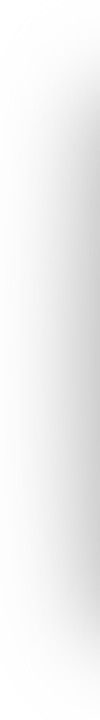 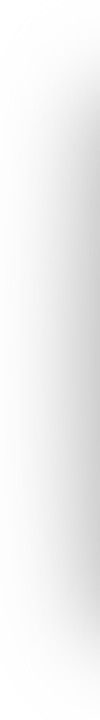 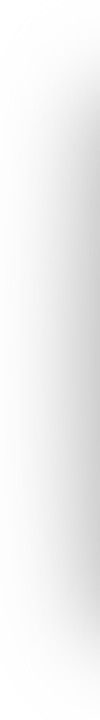 Hostile or offensive environment
Sexual Harassment
Other Disruptive Behavior
HARASSMENT
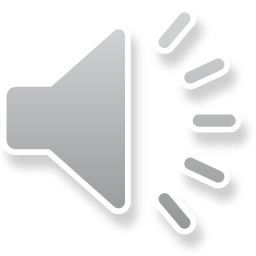 [Speaker Notes: Harassment has been defined as unwelcome conduct that is based on race, color, religion, sex (including pregnancy, sexual orientation, and gender identity), national origin or ethnicity, age, disability, genetic information, veteran or military service, or any other basis protected by federal, state or local law. Harassment becomes unlawful where the conduct is severe or pervasive enough to create an environment that a reasonable person would consider intimidating, hostile, or abusive. Anti-discrimination laws also prohibit harassment against individuals in retaliation for filing a discrimination charge, testifying, or participating in any way in an investigation, proceeding, or lawsuit under these laws; or opposing employment practices that they reasonably believe discriminate against individuals in violation of these laws.

(CLICK) Creating a Hostile or Offensive Environment is any behavior by an individual or group that contributes to a hostile, intimidating, offensive and/or unwelcoming environment or otherwise substantially interfering with an individual’s environment is prohibited.  The Academy also strongly discourages discrimination or hostile conduct based on other factors, such as physical appearance, marital status, or political affiliation. Retaliatory harassment is also prohibited.

(CLICK) Sexual Harassment refers to unwelcome sexual advances, requests for sexual favors, and other verbal or physical actions of a sexual nature. 

(CLICK) Other Disruptive Behavior – While generally not prohibited by law, Academy nevertheless prohibits bullying behavior. The Academy defines bullying as “repeated inappropriate behavior, either direct or indirect, whether verbal, physical, cyber or otherwise, conducted by one or more persons against another or others that is hurtful, harmful or humiliating; exhibits coercion; or abuse of power as well as any other unreasonably disruptive behavior such as sustained disruption of talks, events, or meetings.” All members and staff should be treated with dignity and respect.]
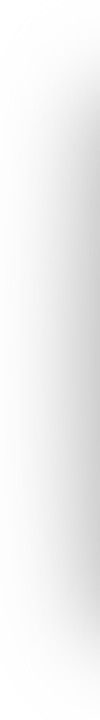 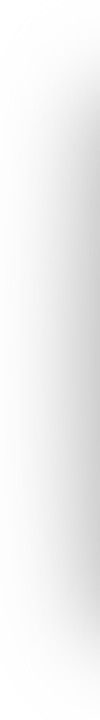 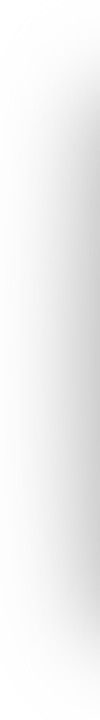 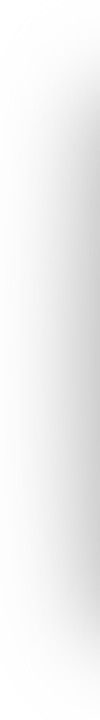 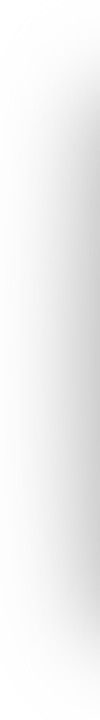 Gesture
Verbal
Physical
Cyber
Coercion
BULLYING
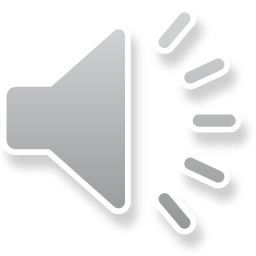 [Speaker Notes: Bullying may be intentional or unintentional. The Academy considers the following types of behavior examples of bullying:
 
(CLICK) Verbal bullying: Slandering, ridiculing or maligning a person or his/her family; persistent name calling that is hurtful, insulting or humiliating; using a person as the butt of jokes; abusive and offensive remarks.

(CLICK) Physical bullying: Pushing, shoving, kicking, poking, pinching, slapping, tripping, assault or threat of physical assault; damage to a person’s property.

(CLICK) Gesture bullying: Nonverbal threatening gestures or glances that convey threatening messages.

(CLICK) Cyber: electronic or online harassment including social media.

(CLICK) Coercion:  intimidation; using a position of authority for undue influence.]
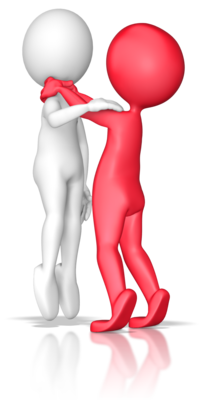 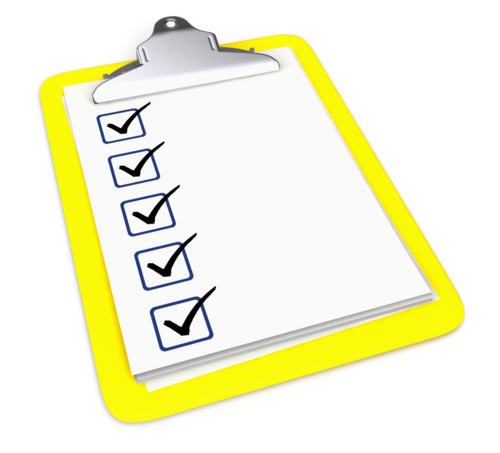 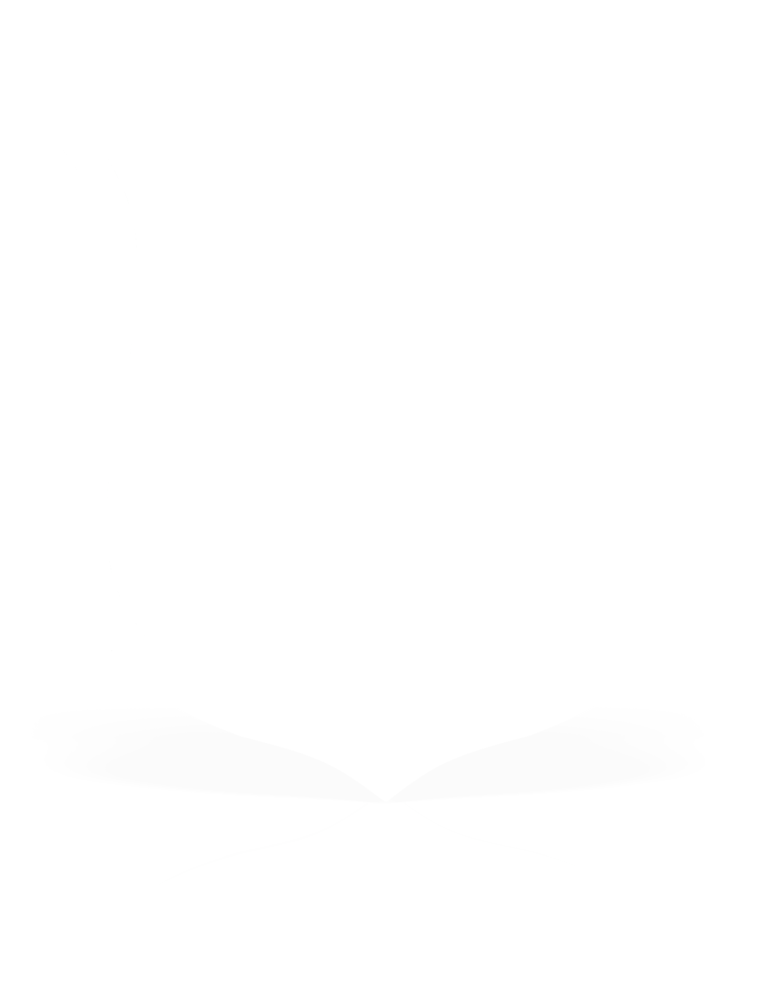 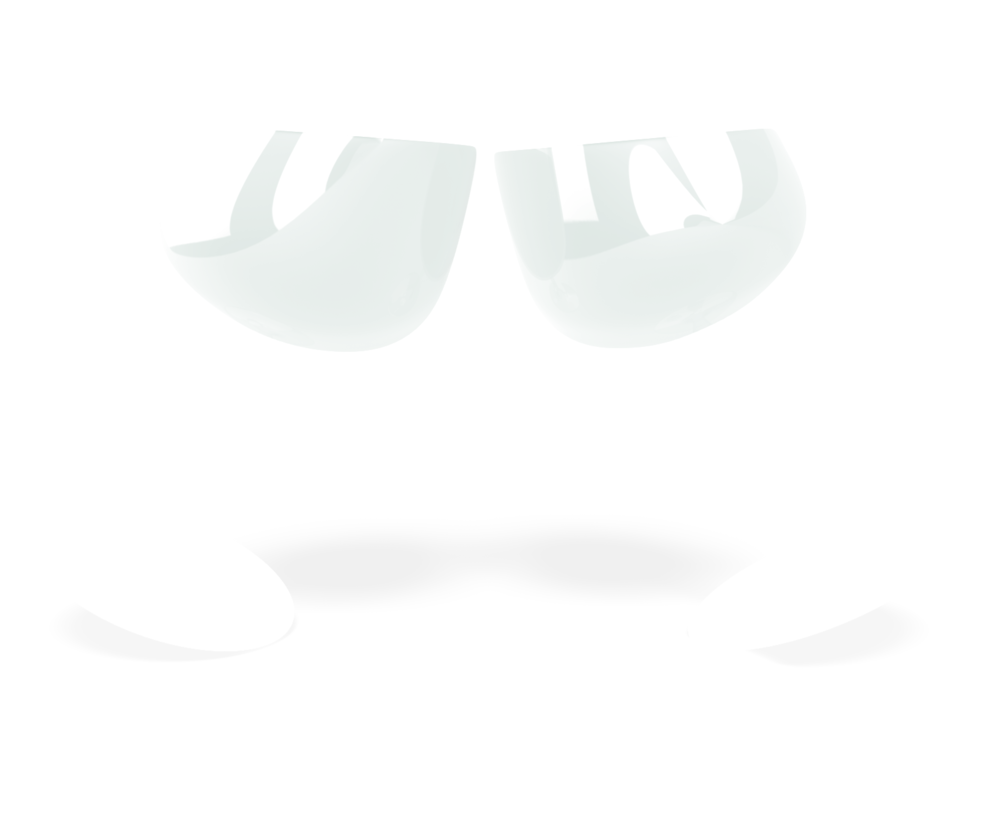 Treatment of 
others
Safety
and
Security
Responsible Consumption of Alcohol
Controlled
Substances
Unacceptable
Behavior
Reporting
Procedure
P
I
L
O
C
Y
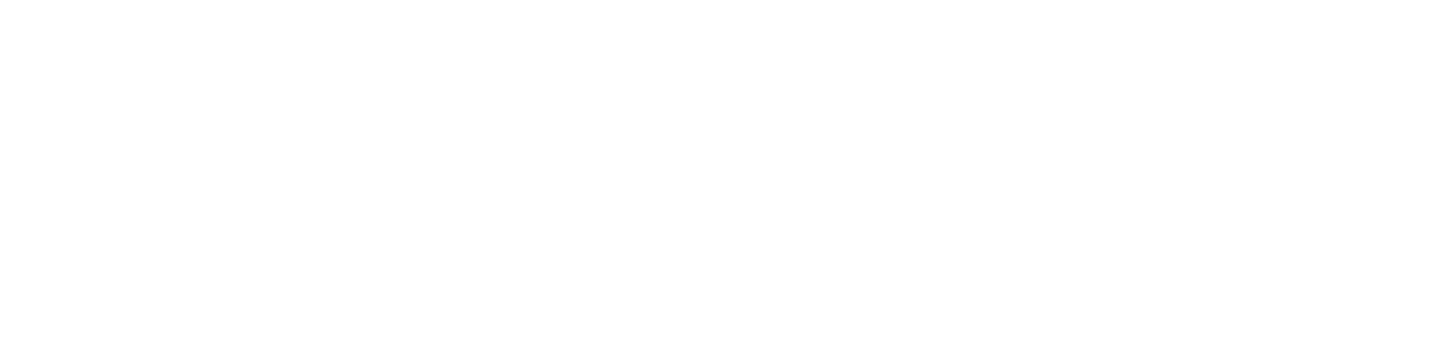 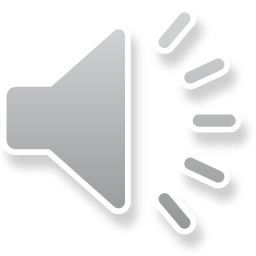 [Speaker Notes: All participants at Academy meetings are expected to behave responsibly and professionally and to abide by the Conduct at Academy Meetings and other Academy Activities Policy. This policy applies whether the harassment is committed by an employee, Academy member, volunteer, vendor, exhibitor, or another participant.  The Academy expects participants to comply with the following: 
 
(CLICK) Treatment of others. Participants must exercise professionalism, consideration, and respect in their speech and actions, and must refrain from demeaning, discriminatory, disruptive or harassing behavior and speech. Participants who experience or witness harassment are encouraged to report it in accordance with the Reporting Procedure. 
 
(CLICK) Safety and security. Participants should alert Academy staff if they notice a dangerous situation or someone in distress. 
 
(CLICK) Responsible consumption of alcohol.  At many Academy networking events both alcoholic and non-alcoholic beverages are served. The Academy expects participants at these events to drink alcoholic beverages responsibly. Academy and event staff have the right to deny service to participants for any reason and may require a participant to leave the event. 
 
(CLICK) Controlled substances. Participants should not be under the influence of illegal drugs or other unauthorized or mind-altering or intoxicating substances while attending Academy events.  Included within this prohibition are lawful controlled substances that have been illegally or improperly obtained.  This policy does not prohibit the possession and proper use of lawfully prescribed drugs taken in accordance with the prescription.

(CLICK) Unacceptable Behavior.  The Academy will not tolerate harassment on any basis prohibited by law by any participant at any Academy meeting.

(CLICK) Reporting Procedure. Persons are required to provide a firsthand account of the alleged harassment to the Executive Director of the Academy or their designee. When any type of disruptive behavior is reported or detected onsite at an Academy event, the following protocol is conducted by the Academy Meetings & Conventions Staff:]
Bring the situation to the attention of a member of the M&C staff
P
The problem will be assessed by the Senior Director and M&C staff
O
Academy Security is notified and accompanies staff to the suspected altercation
L
A written report is prepared and if necessary, photos and/or video is taken to support the inappropriate action
I
There will be no physical contact or interaction unless absolutely necessary by staff and/or security
C
Consequences can include verbal warning, revocation of attendee credentials and removal from the meeting or event
Y
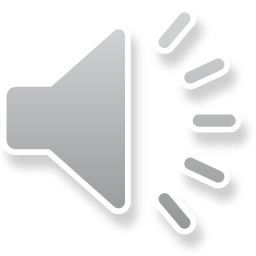 [Speaker Notes: Bring the situation to the attention of a member of the Academy’s Meetings and Conventions staff

(CLICK) The problem will be assessed by the Senior Director and Meetings and Conventions staff

(CLICK) Academy Security is notified and briefed on the situation.  Academy security accompanies staff to the suspected altercation; Academy Security will take the lead role in ascertaining the situation via interviews and communications with suspected parties

(CLICK) When it is deemed necessary and appropriate, additional documentation of what the violator said, or his/her actions, as well as photos and/or video may accompany the written report.

(CLICK) At no time should the Senior Director, Meetings and Conventions staff or security engage in any physical contact or interaction, unless deemed absolutely necessary whereas the safety and/or security of said individuals or other meeting attendees is in jeopardy

(CLICK) Appropriate action is taken by the Senior Director, Meetings and Conventions staff, and security - and potentially local law enforcement – depending on the type of infraction/disruption which occurred.  This can include and is not limited to verbal warning, revocation of attendee credentials and removal from the meeting or event.]
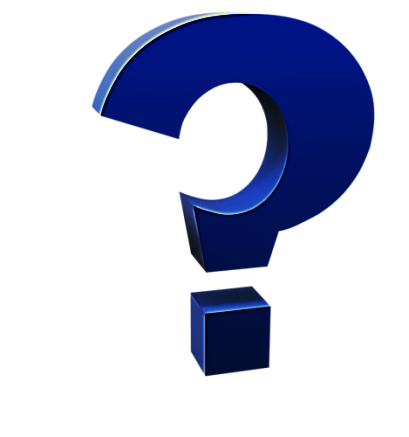 Questions?Need More Information?

The complete Academy Conduct policy can be found on the Academy’s website at  https://www.AAD.org/conduct
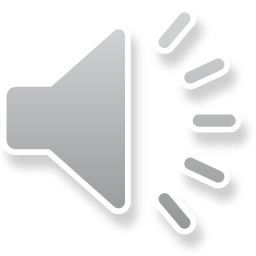 [Speaker Notes: Do you have questions or need more information?  Please contact a member of the meetings and convention staff at (847) 330-0230.

A complete copy of this policy, Conduct at Academy meetings and other Academy activities, can be found on our website at www.AAD.org back slash conduct.

Thank you.]